Vieteove formule
Lidija Blagojević, prof. savjetnik
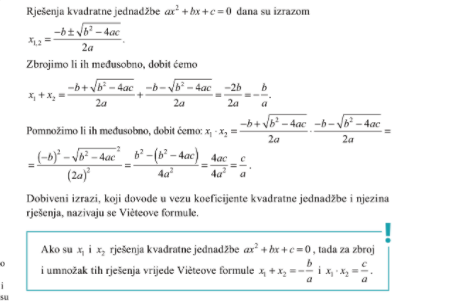 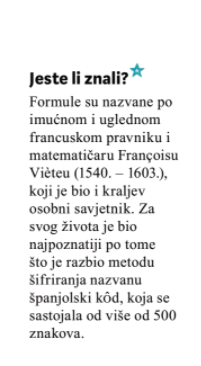 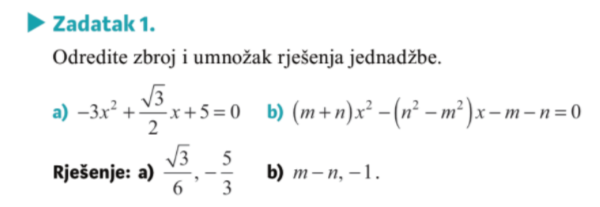 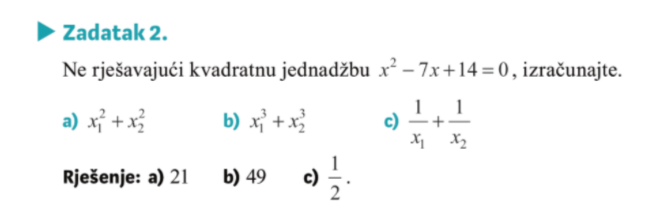 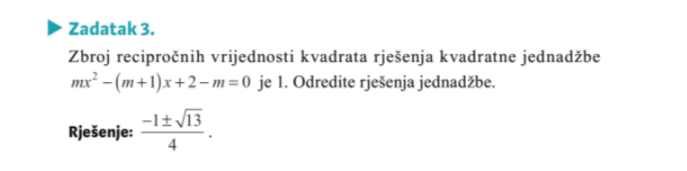 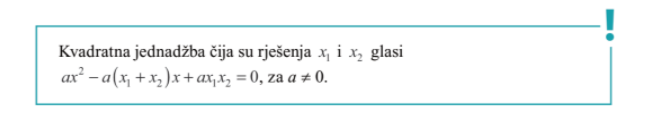 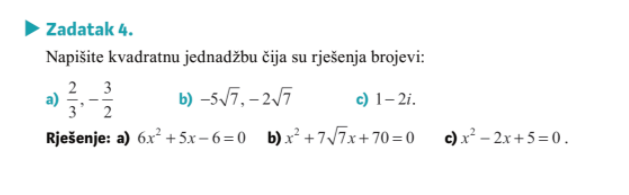 DZ str 53. 1. d, e, f, g
Str. 54. 2. i 4. , 6. b, c i d